Муниципальное образование город Армавир Краснодарского краяМУНИЦИПАЛЬНОЕ АВТОНОМНОЕ ОБЩЕОБРАЗОВАТЕЛЬНОЕ УЧРЕЖДЕНИЕ – СРЕДНЯЯ ОБЩЕОБРАЗОВАТЕЛЬНАЯ ШКОЛА № 7 ИМЕНИ Г.К.ЖУКОВА
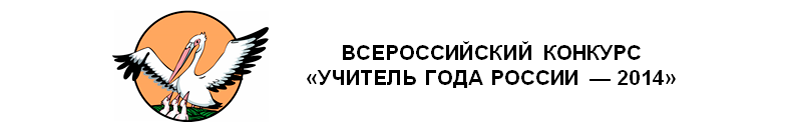 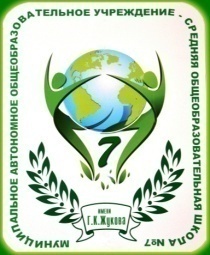 «Эссе»
Шагалов Александр Михайлович,
учитель русского языка и литературы
МАОУ СОШ № 7 имени Г.К.Жукова
Всероссийский конкурс «Учитель  года России - 2018»
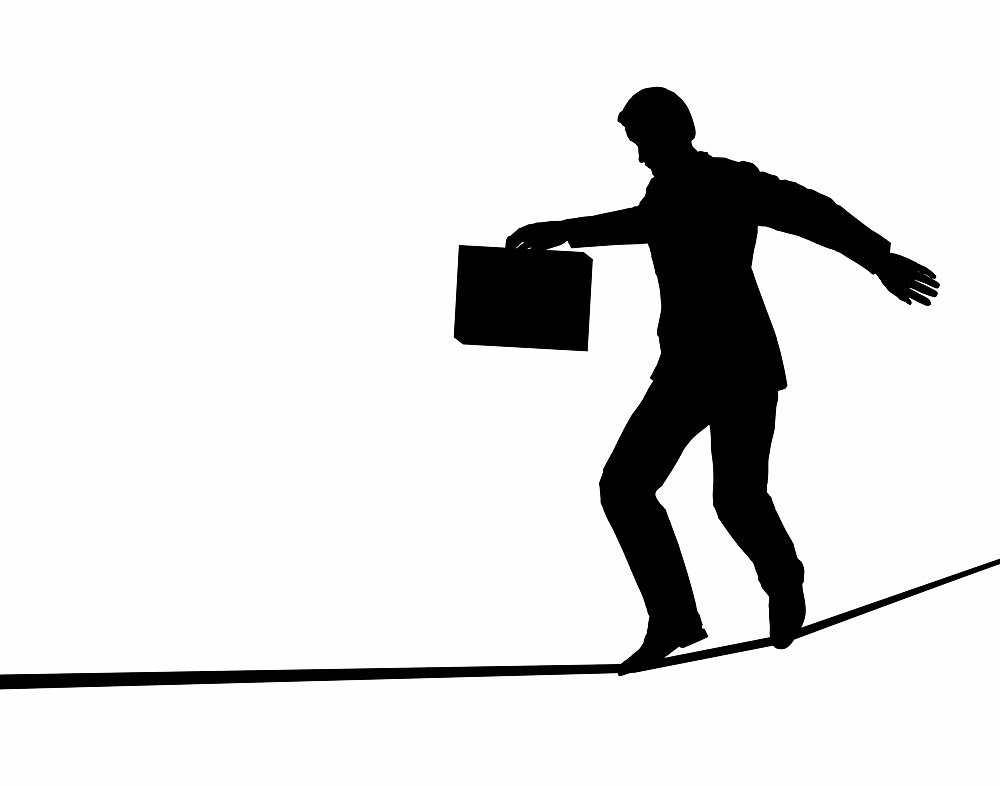 Написание эссе, 
или Искусство хождения по канату
Миф об эссе
Эссе – литературный жанр, разновидность очерка, в котором главную роль играет не воспроизведение факта, а изображение впечатлений, раздумий, ассоциаций.
Эссе – литературный жанр, разновидность очерка, в котором главную роль играет не воспроизведение факта, а изображение впечатлений, раздумий, ассоциаций.
Стиль эссе отличается образностью, афористичностью, близостью к разговорной речи.
Встречается философское эссе и литературно-критическое. Автор последнего не претендует на анализ произведения или творческого пути писателя, а ограничивается рассуждениями о них, подчеркивая субъективность своего отношения.
Прозаическое сочинение небольшого объёма 
со свободной композицией.
ЧЕРТЫ ЭССЕ:

 индивидуальная позиция;
 непринужденность;
 парадоксальность; 
 афористичность;
 образность;
 разговорная речь (интонация);
 впечатления;
 ассоциации;
временные скачки;
поток сознания.
«Я не знаю, где я родился. Я нигде не родился.Я вообще не родился. Я не я. Я не не. Не я не.Не, не, не. Я не родился в таком-то году. Не в году.Году в не. Годунов. Я не Годунов».

Ю.Олеша. «Ни дня без строчки»
М.Цветаева. «Мой Пушкин»
В.Катаев. «Алмазный мой венец», «Трава забвенья».
Ю.Олеша. «Ни дня без строчки»
Ф.Пессоа. «Книга непокоя»
ЧЕРТЫ ЭССЕ:

 индивидуальная позиция;
 непринужденность;
 парадоксальность; 
 афористичность;
 образность;
 разговорная речь (интонация);
 впечатления;
 ассоциации;
временные скачки;
поток сознания.
СМОГУ.
УСПЕЮ.
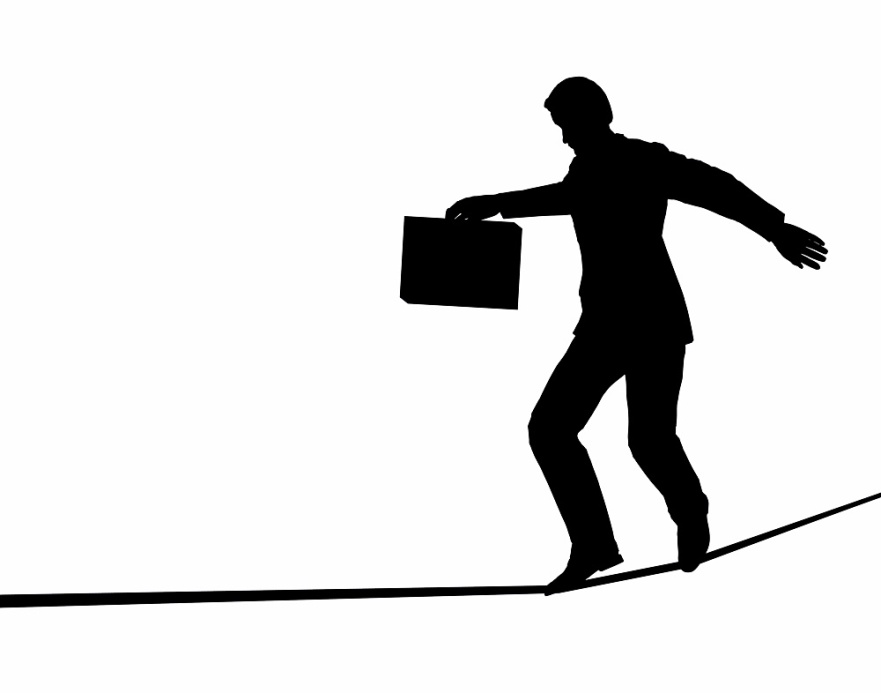 НЕ СМОГУ.
НЕ УСПЕЮ.
Заготовки есть?
2014 г. «Я – Учитель».
2015 г. «Учить и учиться».
2016 г. «Учитель – профессия дальнего действия».
2017 г. «Человек, благодаря которому я стал учителем».
2018 г. ______?__________
Начало…
ХОЧЕШЬ УГОДИТЬ КРИТЕРИЯМ ?
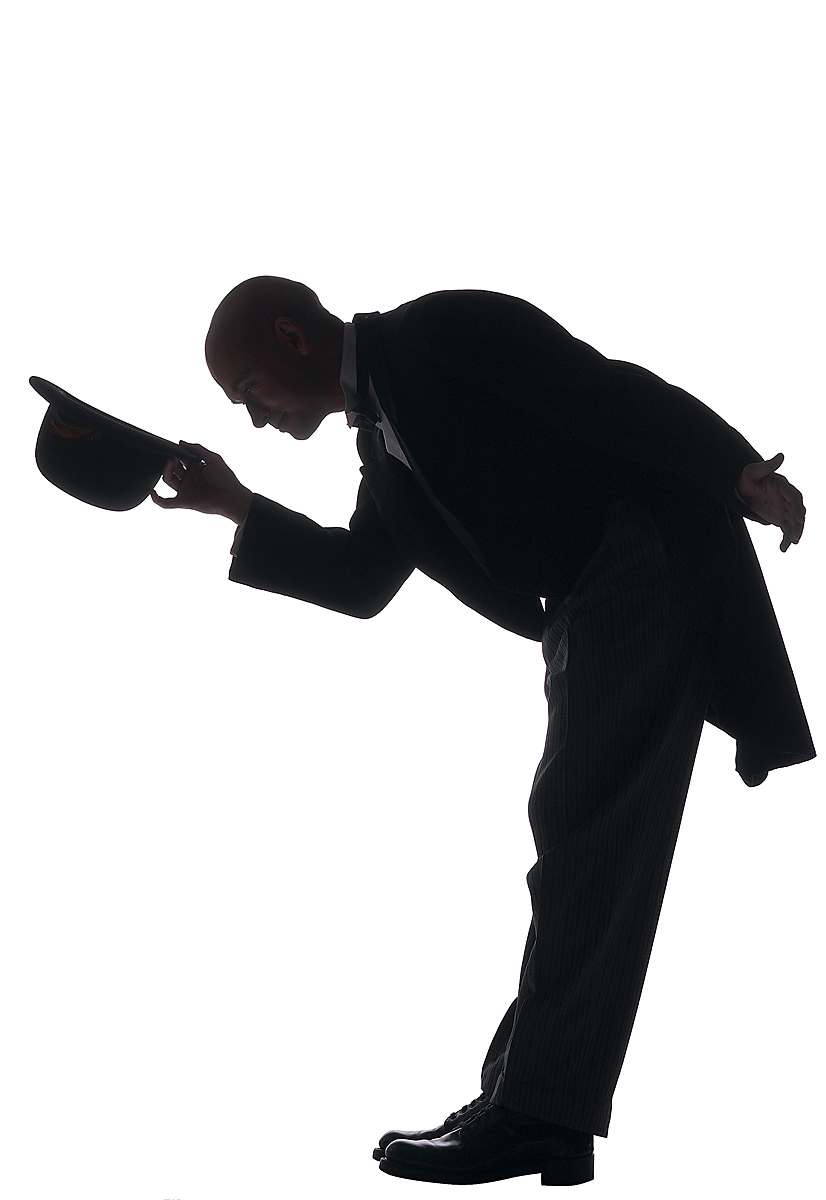 А СВОБОДА ?
КРИТЕРИИ
1. Языковая грамотность текста.
3. Ценностная направленность содержания.
2. Обоснование актуальности заданной проблематики.
4. Аргументированность позиции автора.
5. Формулирование проблем и видение путей их решения.
СТРУКТУРА ЭССЕ
Вступление (определяется проблема и ваше отношение к ней).
Тезис (ваши мысли по проблеме).
Аргумент (доказательства мысли, они могут выступать в виде фактов, явлений общественной жизни, научных доказательств, событий, жизненного опыта, ссылок на мнение учёных или авторитетных для вас людей).
Заключение (выводы по проблеме на основе вашего мнения, обобщение ваших раздумий).
ЧЕРТЫ ЭССЕ:

 индивидуальная позиция;
 непринужденность;
 парадоксальность; 
 афористичность;
 образность;
 разговорная речь (интонация);
 впечатления;
 ассоциации;
временные скачки;
поток сознания.
6. Рефлексивность.
7. Оригинальность изложения.
P.S.
Несколько формул (поэтических формул)
Когда б вы знали, из какого сора 
Растут стихи…

А.Ахматова. «Мне ни к чему одические рати…»
И должен ни единой долькой 
Не отступаться от лица, 
Но быть живым, живым и только, 
Живым и только до конца.

Б.Пастернак. «Быть знаменитым некрасиво…»
… за лукавство слова
наказывает немота.

Б.Ахмадулина. «Описание обеда»
P.S.P.S.
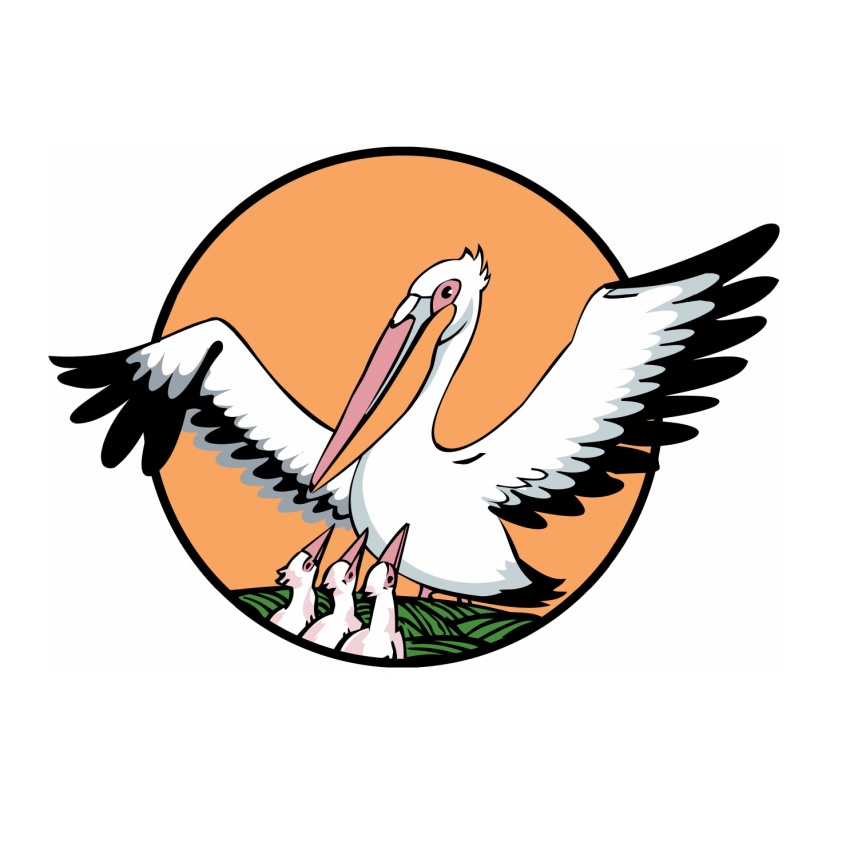 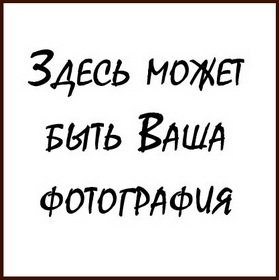 Абсолютный победитель Всероссийского конкурса «Учитель года России – 2018»